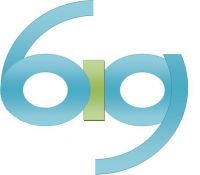 CATÁLOGO
BIG COMPANY
Índice
Artesanía
Alimentación
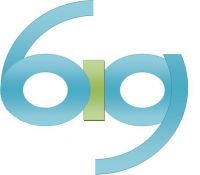 Artesanía
Diademas de cuero.
Pulseras de cuero.
Llaveros.
Diademas de tela.
Pulseras de cuero con cierre.
Hórreo rústico.
Escanciador de sidra.
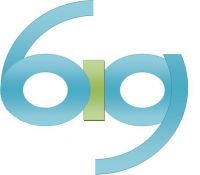 Diademas cuero
DESCRIPCIÓN DEL PRODUCTO: Diademas cubiertas con tubos de cuero de colores y con un adorno de cuero. 
· Colores a elegir.
REF: 01A
PRECIO: 
4 €/ unidad
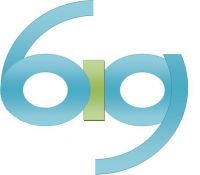 Pulseras de cuero
DESCRIPCIÓN DEL PRODUCTO: Pulseras de cuero con cierre manual.
- Los abalorios son de madera pintada de colores y formas diferentes.
REF: 02A
PRECIO: 
1.50€ unidad.
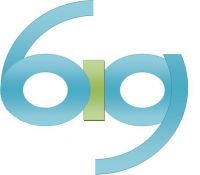 Llaveros
DESCRIPCIÓN DEL PRODUCTO: Llaveros hechos a partir de lana con un acabado en cuero.
REF: 003
PRECIO: 
1€/ unidad
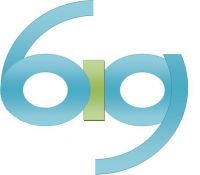 Diademas de tela
DESCRIPCIÓN DEL PRODUCTO: Diademas hechas con tela y un adorno de lana.
REF: 01B
PRECIO:
 2.50/unidad
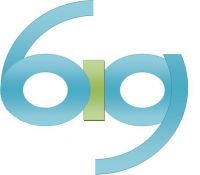 Pulseras de cuero con cierre
DESCRIPCIÓN DEL PRODUCTO: Pulseras hechas con bandas de cuero unidas por un cierre de metal y adornos de metal de distintas formas.
REF: 02B
PRECIO: 
4€/ unidad
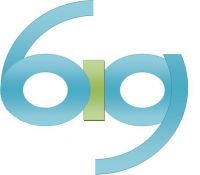 Hórreo rústico
DESCRIPCIÓN DEL PRODUCTO: Maqueta  de un hórreo tradicional asturiano. 
Tiene 11 cm de altura.
Maqueta con detalles exteriores: (tejas, musgo, maíz, etc.)
REF: 004
PRECIO:
15€/unidad
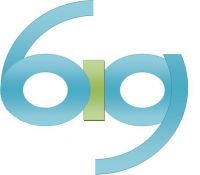 Escanciador de sidra
DESCRIPCIÓN DEL PRODUCTO: Reproducción a escala de un escanciador asturiano.
REF: 005
PRECIO:
16.50€/unidad
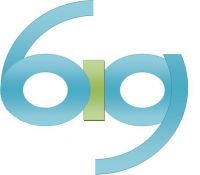 Alimentación
Estuche de fabada asturiana
Tabla de embutidos asturianos
Sidra asturiana
Salchichón de jabalí
Queso cabrales
Callos asturianos
Almendrados del Nalón
Dulce de Manzana
Casadiellas
Marañuelas
Estuche de Fabada Asturiana
DESCRIPCIÓN DEL PRODUCTO: Fabada  súper extra tradicional asturiana.
Preparada para dos raciones.
Contiene: Fabes, tocino, lacón, chorizo y morcilla.
 Incluye la receta de la Fabada Asturiana
REF: 006
PRECIO:
7.50€/unidad
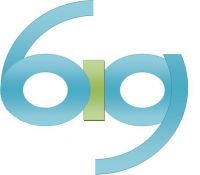 Tabla de embutidos asturianos
DESCRIPCIÓN DEL PRODUCTO: Tabla de 250g de embutidos típicos de Asturias.
Contiene: Lomo, jamón, cecina, chorizo y andoya.
REF: 007
PRECIO:
9.50€/unidad
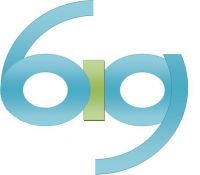 Sidra asturiana
DESCRIPCIÓN DEL PRODUCTO: Estuche de dos botellas de sidra asturiana  con un vaso decorado.
Capacidad:  700 ml/botella
REF: 008
PRECIO:
6.50€/unidad
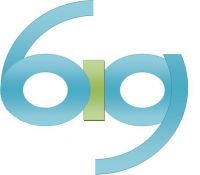 Salchichón de jabalí
DESCRIPCIÓN DEL PRODUCTO: Salchichón elaborado con carne de jabalí y aderezado con pimienta.
REF: 009
PRECIO:
7.00€/unidad
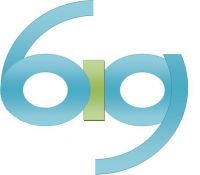 Queso cabrales
DESCRIPCIÓN DEL PRODUCTO: Es el queso asturiano más conocido de Asturias. Está amparado por Denominación de Origen Protegida (D.O.P.) desde 1981 y fue el primero de los quesos asturianos en conseguir dicha acreditación.
REF: 010
PRECIO:
7.00€/unidad
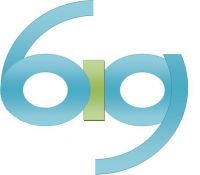 Callos Asturianos
DESCRIPCIÓN DEL PRODUCTO: Paquete de 2 raciones de callos asturianos envasados por El Gaitero.
REF: 011
PRECIO:
5.00€/unidad
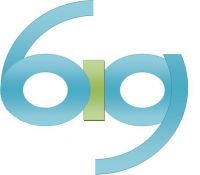 Almendrados del Nalón
DESCRIPCIÓN DEL PRODUCTO: Envase de 800 g de estas pastas asturianas.
REF: 012
PRECIO:
5.40€/unidad
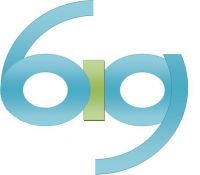 Dulce de Manzana
DESCRIPCIÓN DEL PRODUCTO:Preparado en base a manzana y azúcar. con fruta cocida y tamizada, con adicción de azúcar y posterior cocción. De color marrón claro, sabor intenso a manzana azucarada. De corte fácil, no pegajoso ni gomoso al paladar.
REF: 013
PRECIO:
3.50€/unidad
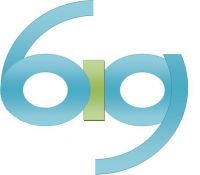 Casadielles
DESCRIPCIÓN DEL PRODUCTO:Junto con el arroz con leche, el postre por excelencia de Asturias. Formado por una masa de harina de trigo, agua y mantequilla, rellena de avellana, nuez, anís y azúcar. 
 6 unidades
PRECIO:
5.75€/unidad
REF: 014
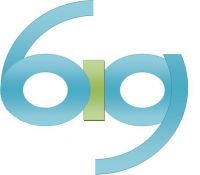 Marañuelas
DESCRIPCIÓN DEL PRODUCTO:
Típico producto de Luanco (Asturias), se elabora artesanalmente siguiendo el método tradicional, cuyo origen se remonta a más de 400 años, cuando durante la Semana Santa, era tradición agasajar con Marañuelas a los ahijados.
PRECIO:
6.50€/unidad
REF: 015
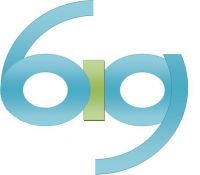